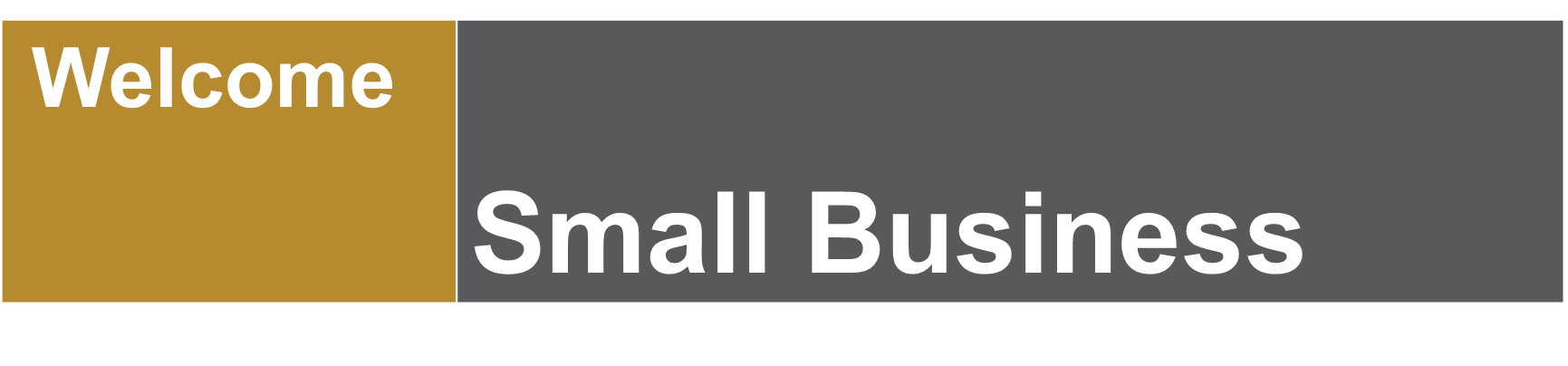 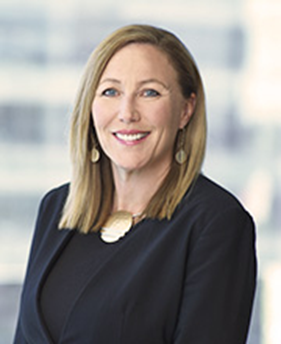 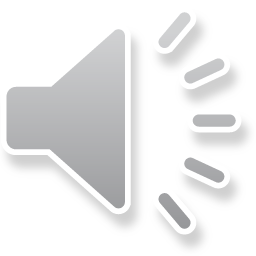 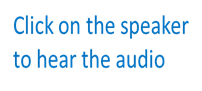 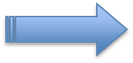 New.Economy@asc.ca
ALBERTA SECURITIES COMMISSION
1